From Law to Practice: Towards a roadmap to strengthen children’s rights in the era of biomedicine
Prof. Dr. Ton Liefaard
20th Anniversary of the Oviedo Convention
Council of Europe, Strasbourg,  24 October 2017
Leiden Study ‘From Law to Practice’
Children’s rights and biomedicine

Follow-up Uppsala Report 
Addresses the challenges identified in the Uppsala study:
Biomedical research
Physical and mental health care
Preconceptional and prenatal interventions
Genetic techniques
Gender modification techniques
Transplantation care
End of life decisions

Aim of the Leiden study
Children’s rights and biomedicine
United Nations Convention on the Rights of the Child
European law relating to the rights of the child

Core human rights and children
Dignity
Autonomy (of children) 
Physical integrity and consent
Non-discrimination
Access to justice

Children as holders of human rights and fundamental freedoms
General principles of the CRC
Participation, evolving capacities, and role of parents 
Right to identity, right to privacy & confidentiality, right to highest attainable standard of health
Biomedicine standards and children’s rights
Many standards available at international and European level
	*More general and specific – strong focus on research and care
	*Hard and soft law

To what extent do they accommodate children and their rights?
	*Strong focus on child in need of protection
	*Some areas are weakly developed, particularly on children
Biomedical challenges and children’s rights
Closer look at Oviedo Convention and its additional protocols
Analysis of challenges and potential gaps in framework of children’s rights and biomedical standards

Specific recommendations related to:
The status of children able to consent
Participation
Child-friendly information
Parental authority
Access to justice
Additional guidelines and regulations
Specific focus I: privacy and confidentiality
Children’s right to privacy
Children’s privacy in the context biomedical care and research
Issues of discussion:
Privacy: the child, medical professional and the parent/s
Data collection and storage

RECOMMENDATIONS – examples.
Mapping on legislation and practices concerning age limits, privacy and confidentiality
Training of medical professionals to respect children’s right to privacy
Guidance from the CoE on privacy related standards (example: Genetic testing on persons not able to consent)
Specific focus II: consent and participation
Children’s autonomy, evolving capacities and consent 
Protection and safeguards for children able to consent to biomedical care and research 
Child participation in decision-making

RECOMMENDATIONS – examples.
Mapping legislation and practices concerning age limits, child consent, objections, and participation in the biomedical context.
Distinction between consent, objection and participation
Child-friendly biomedicine
Towards a roadmap
General (sets of) recommendations

Additional standard-setting where gaps have been identified – assessment feasibility

Mapping of legislation within 47 Council of Europe Member States

Development of practical tools on the accommodation of evolving capacities of children

Child-friendly biomedicine 

Information, education and training of domestic legislators, policy makers, medical professionals – with a focus on access to justice
Conta
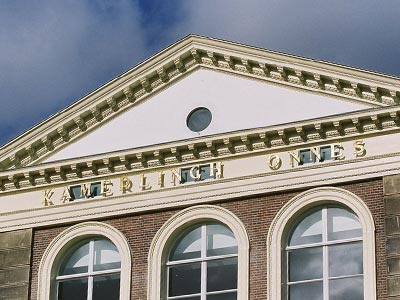 Prof. Dr. Ton LiefaardProfessor of Children’s Rights /UNICEF Chair in Children’s RightsLeiden Law SchoolE-mail: t.liefaard@law.leidenuniv.nlWebsite: http://www.leeronskennen.leidenuniv.nl/en/ton-liefaard-engels/  Twitter: @tonliefaard
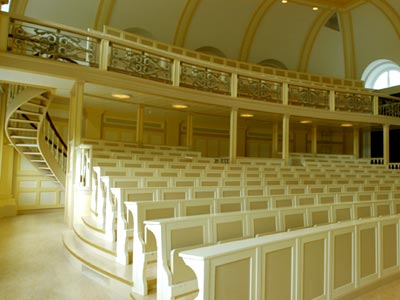